技术
电子
项目二：收音机的制作
子项目2.负反馈放大电路的安装与调试
李海燕
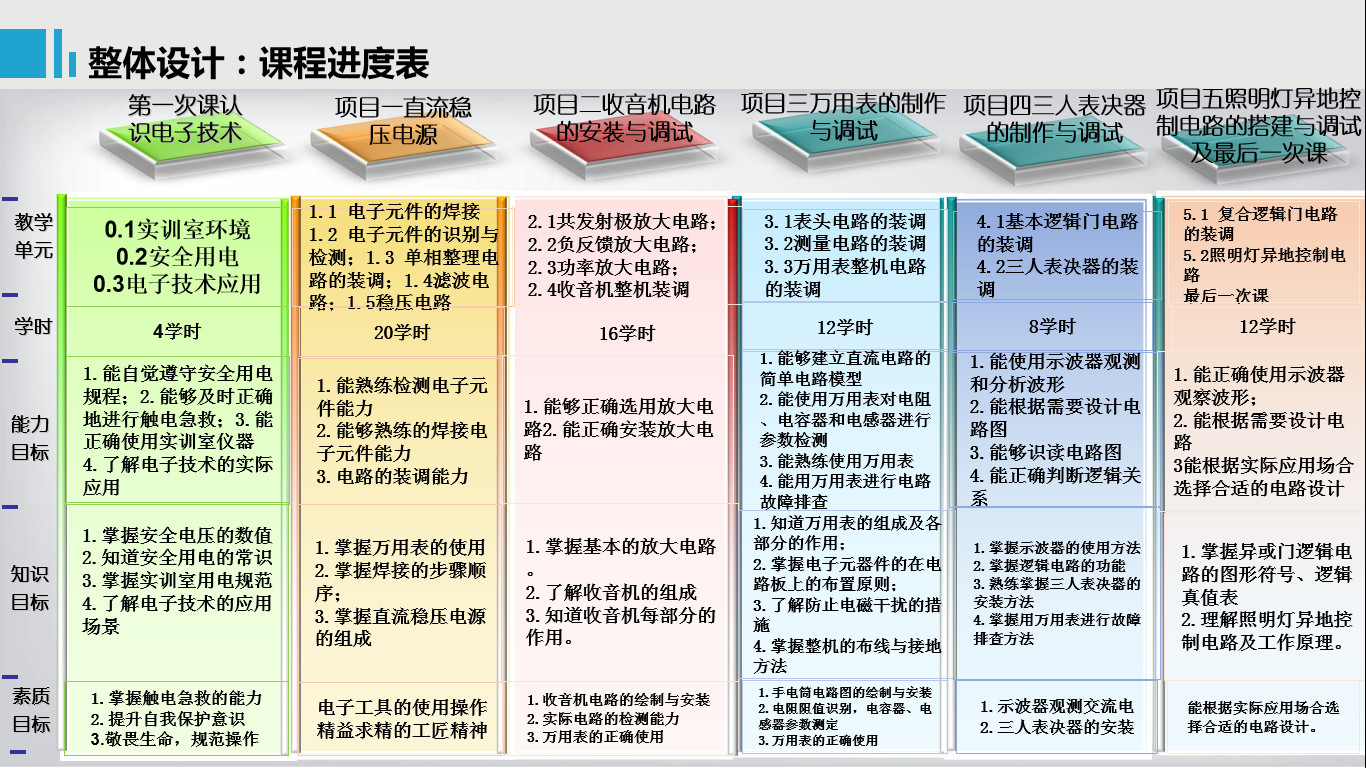 1.了解收音机负反馈电路的作用，能够完成负反馈放大电路的连接和连线 
2.掌握电路的物理量电流、电压，会用万用表完成基本物理量的测量方法
3.能够识别收音机中三极管的作用，掌握用万用表检测三极管元件的方法；
知识目标
1.通过仿真，学生掌握示波器检测收音机电路的步骤，具备电路分析的能力；
2.通过观看操作视频，学生能够深刻理解科学的严谨性，具备用理性思维思考问题的能力
3.学生具备三极管元件的识别和检测能力
能力目标
1.学生通过安装调试操作，掌握仪器仪表（万用表）的使用能力
2.通过具体电路模型的建立，不断规范学生正确使用图形符号，完成电路图的设计，提升严谨的工作态度
3.面对实际工作任务，学生能够明确工作任务，分解制定合理的工作计划，逐步领会、学习和掌握独立工作的能力。
素质目标
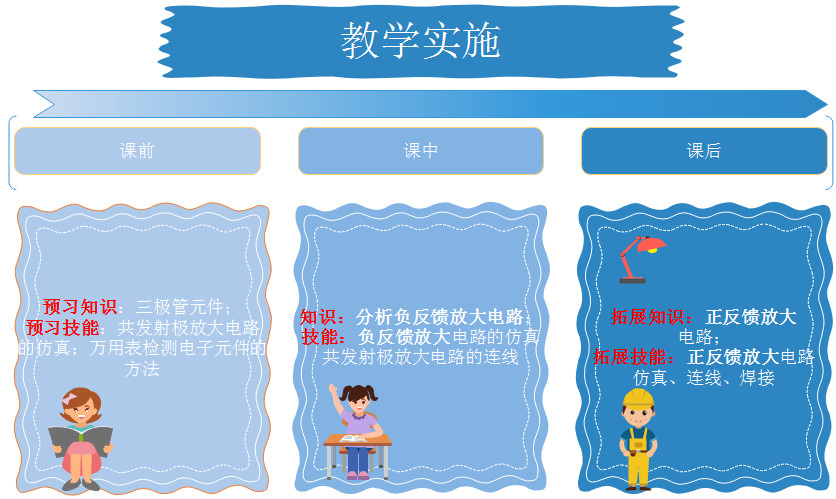 1、布置预习内容，做好上课准备；

2、准备常用三极管、连线用具、万用表等；
教 师
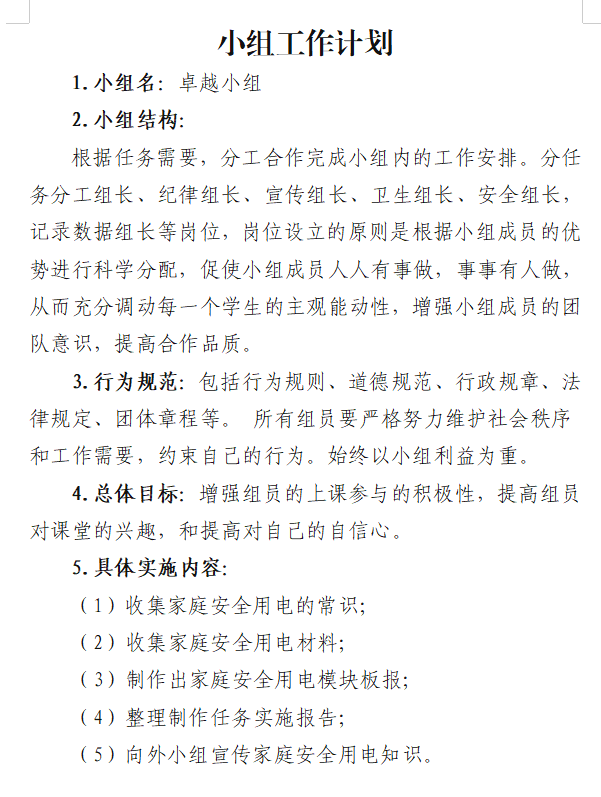 1、根据小组工作计划分组；

2、准备数字式/指针式万用表；
学 生
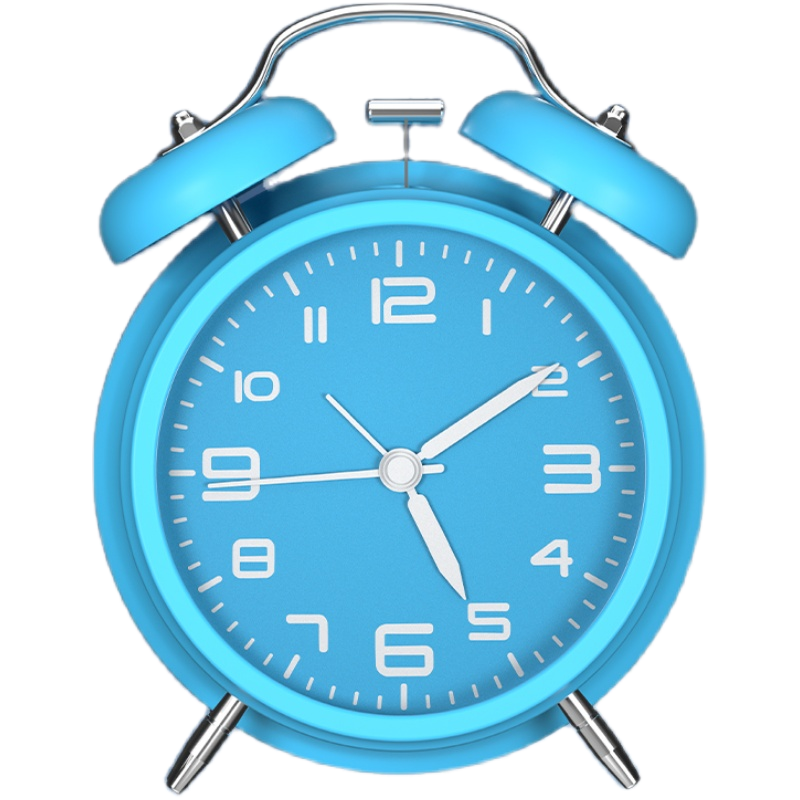 上课
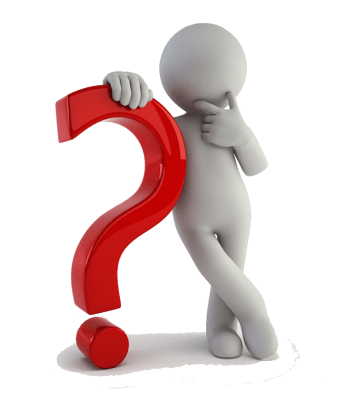 1. 收集反馈放大电路的基本知识；
2. 根据收集的要求，谈谈你对本次课的期待？
3. 思考掌握收音机的关键技能点；
你会怎么做？
时间5分钟
小区内3号楼1单元的王大娘是戏剧爱好者，经常携带收音机设备在广场休闲区听戏，最近反映刚买的收音机出现问题，委托我们进行维修一下。同学们该如何进行维修工作呢。
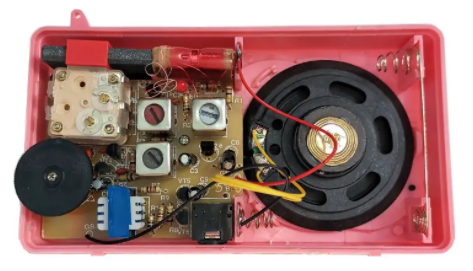 时间2分钟
内部电路图：认识电路板上的电子元件
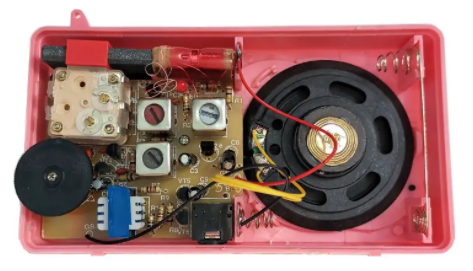 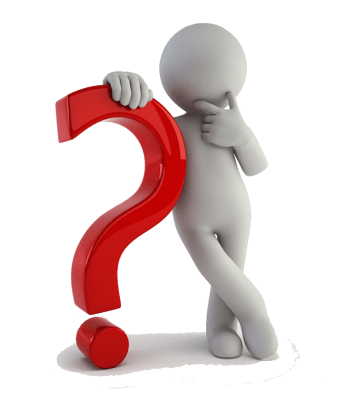 时间2分钟
任务一：收音机共发射极放大电路的安装调试
任务二：分析负反馈放大电路
任务三：负反馈放大电路的仿真与调试
开始上图中电路，分析讨论具体分为几步：


1.共发射极放大电路的装配与调试；

2.负反馈放大电路的装配与调试；

3.功率放大电路的装配与调试；

4.滤收音机整机的装配与调试。
时间2分钟
任务一
共射极放大电路的连接
01
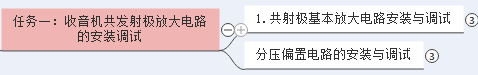 一、任务导入
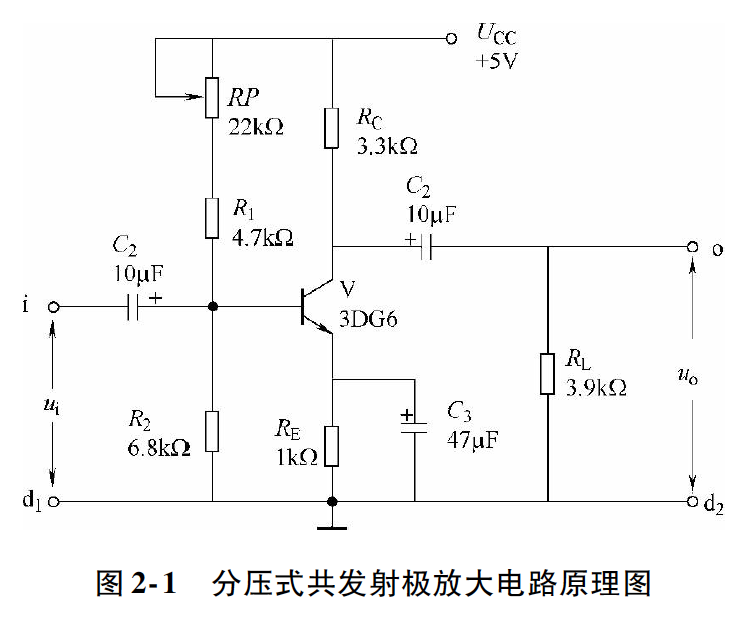 二、任务实施
b)	操作要求（1）连接前检查和筛选元器件，检查出不合格的元件、缺失的元件、模块的错误链接点；（2）按照电路图要求，将缺失的各元器件在电路板上进行布局、安装与连接；（3）熟练掌握连接方法，无断路、短路情况；（4）所有操作符合行业安全文明生产规范；（5）连接调试完毕后，关闭电源，工具摆放整齐，场地清理干净。c）电路调试(1)选择+5V稳压电源，为放大电路提供直流电源。(2)函数信号发生器输出正弦波，幅值8V交流，为放大电路提供输入信号。
(3)测量放大电路的静态工作点，并记录在下表中；(4)通过Multisim搭建仿真电路，通过示波器观察放大电路的输出波形     ，并绘制在作业本上。(5)拓展内容：调节Rb的值，变更放大电路的静态工作点，观察输出波形的变化情况。
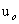 d)完成作答部分(1)列元件清单，并测量元件参数，并记录到下表中
1法拉(F)= 1000毫法(mF)=1000000微法(μF)

1微法(μF)= 1000纳法(nF)= 1000000皮法(pF)。
(2)测量放大电路的静态工作点，并记录到下表中
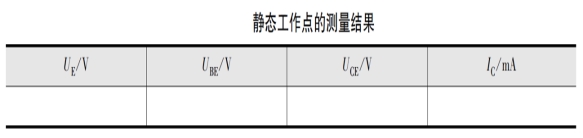 时间10分钟
（3）绘制输出电压的波形图：
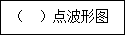 时间10分钟
三、成果展示
6个小队，每队展示2分钟，可以多人展示。
展示内容：改变静态工作点输出电压波形的变化。
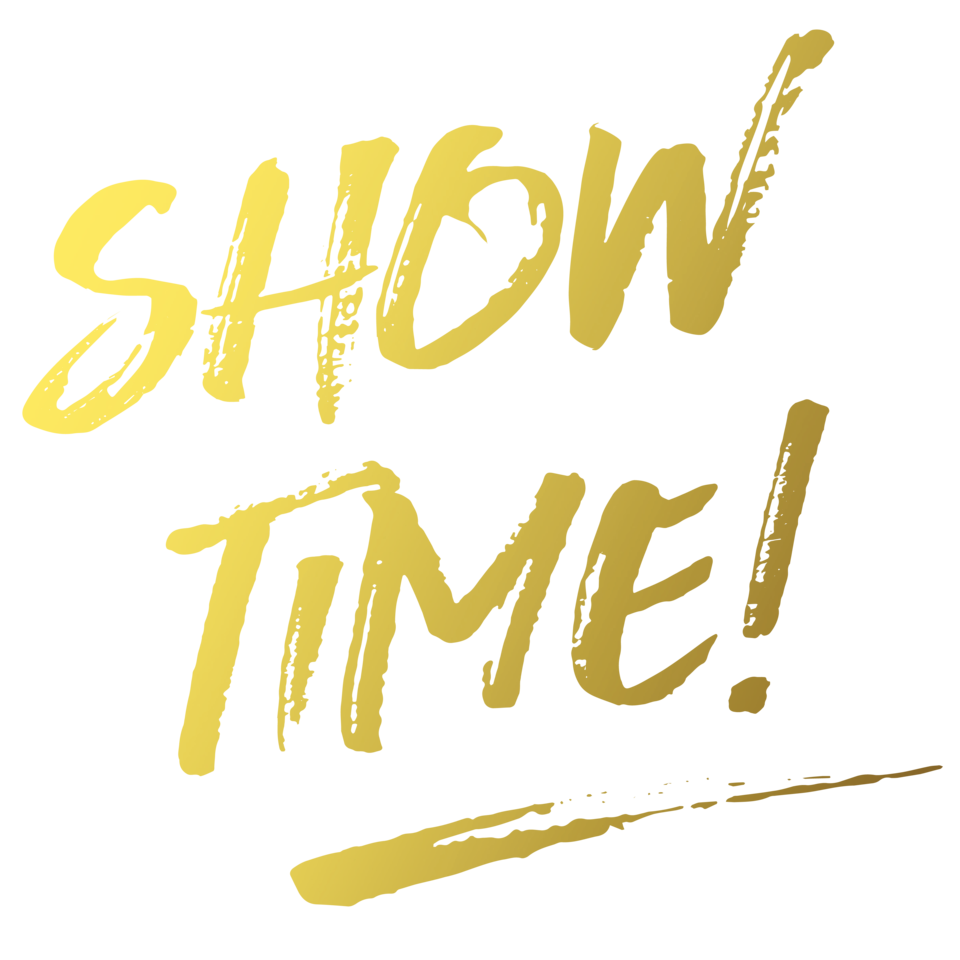 时间12分钟
四、任务评价
任务一检查评价单
时间5分钟
任务二
分析负反馈电路
02
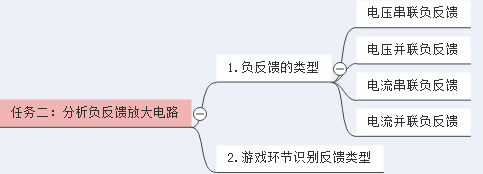 一、知识导入
（1）反馈的基本概念
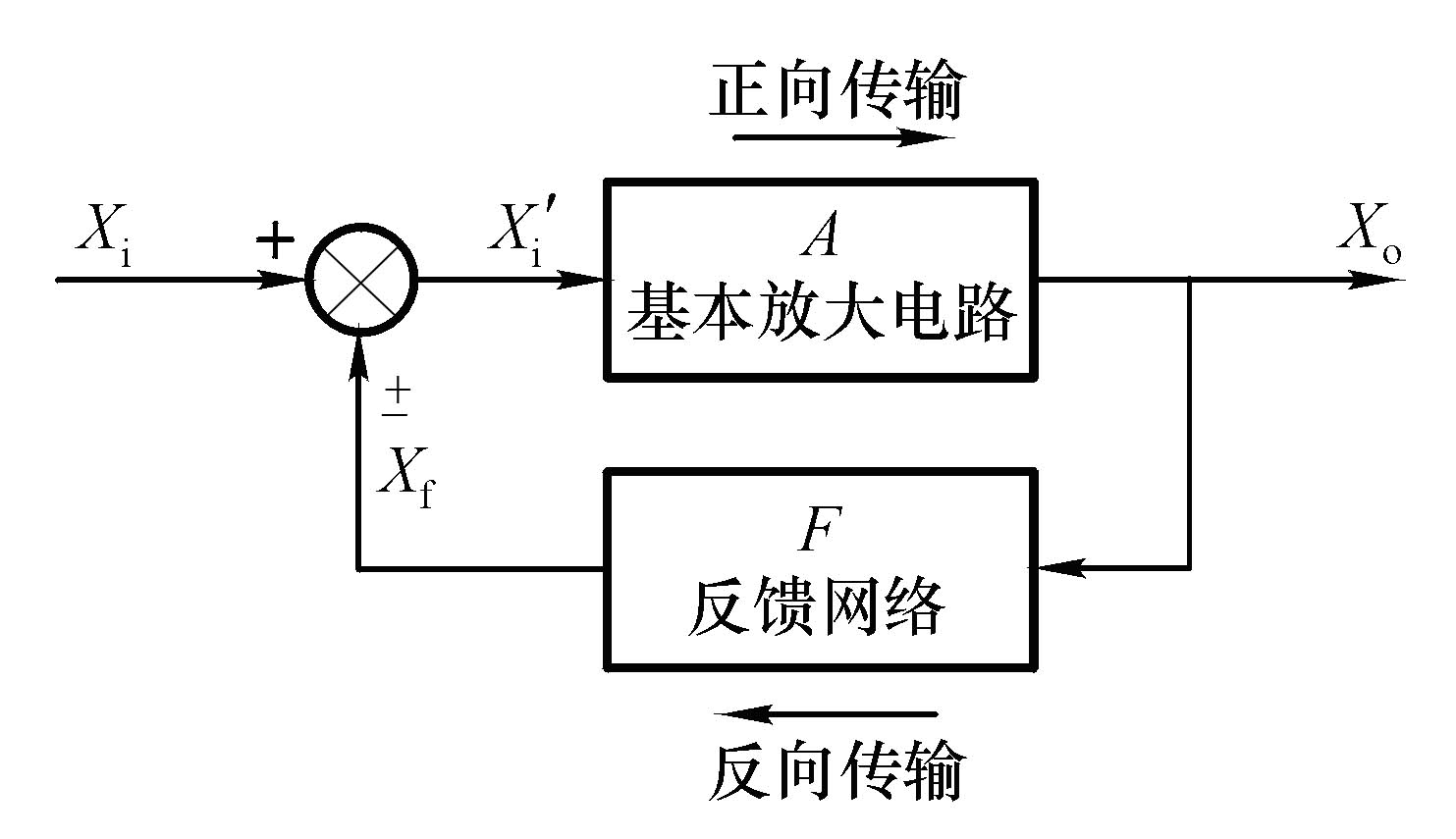 输出量
输入量
反馈量
反馈放大器方框示意图
将放大电路输出量（电压或电流）的一部分或全部，通过某些
元件或网络（称为反馈网络），反向送回到输入端，来影响原输入
量（电压或电流）的过程。
（2）负反馈的类型及判断
1．反馈极性与判断
瞬时极性法
反馈信号增强原输入信号，使净输入信号增大，
放大电路增益提高的为正反馈
正反馈
反
馈
极
性
Xi′＝Xi＋Xf
负反馈
反馈信号削弱原输入信号，使净输入信号减小，
放大电路增益（也叫放大倍数）下降的为负反馈
Xi′＝Xi－Xf
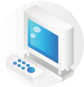 [动画演示]：瞬时极性法、负反馈类型的判断
2．反馈类型及判断
（一）交流反馈和直流反馈
                          ——按反馈成分
交流反馈：反馈量中只含交流成分。
主要作用是稳定静态工作点。
直流反馈：反馈量中只含直流成分。
作用：影响电路的动态性能
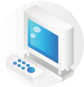 [动画演示]：负反馈类型的判断
（二）电压反馈和电流反馈 
                          ——按从输出端取出反馈信号的方式
电压反馈：反馈信号取自输出电压，即反馈信号与输出
                  电压成正比。
电流反馈：反馈信号取自输出电流，即反馈信号与输出
                 电流成正比。
判断电压反馈和电流反馈可采用短接法。
        假定把放大器负载短接，即令uo=0，此时如果反馈信号
也为零，则为电压反馈，否则为电流反馈。
（三）串联反馈和并联反馈 
                          ——按反馈网络与输入端连接方式分类
串联反馈：反馈网络与放大电路输入端串联，
                  反馈以电压比较的形式出现 。
并联反馈：反馈网络与放大电路输入端并联，
                  反馈以电流比较的形式出现 。
串联反馈和并联反馈可以根据电路结构判断。
        若输入信号与反馈信号加在放大电路两个不同的输入端
上则为串联反馈；若输入信号与反馈信号加在放大器的同一
输入端上则为并联反馈。
二、任务实施
配对连连看
归纳总结
1.负反馈类型的判别步骤

1) 找出反馈网络(一般是电阻、电容)。

2) 判别是交流反馈还是直流反馈？

3) 判别是否负反馈？

4) 是负反馈！判断是何种类型的负反馈？
小组PK
试判断图示电路的反馈极性，写出反馈过程，并说明反馈类型。
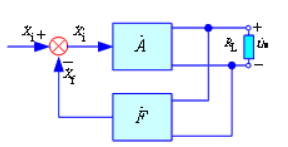 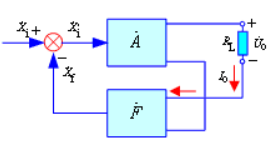 (a)
(b)
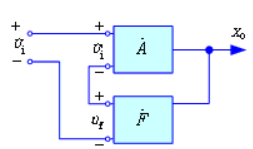 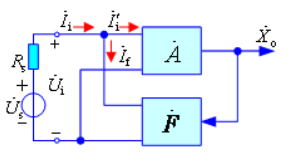 (c)
(d)
1.利用瞬时极性法判断负反馈

(1)设接“地”参考点的电位为零，在某点对“地”电压(即电位)的正半周，该点交流电位的瞬时极性为正；在负半周则为负。

(2)设基极瞬时极性为正，根据集电极瞬时极性与基极相反、发射极(接有发射极电阻而无旁路电容时)瞬时极性与基极相同的原则，标出相关各点的瞬时极性。

2.负反馈的类型

(3)若反馈信号与输入信号加在同一电极上，

两者极性相反为负反馈；

极性相同为正反馈。

(4)若反馈信号与输入信号加在两个电极上，两者极性相同为负反馈；

极性相反为正反馈。
强调
三、成果展示
每队展示2分钟，可以多人展示。
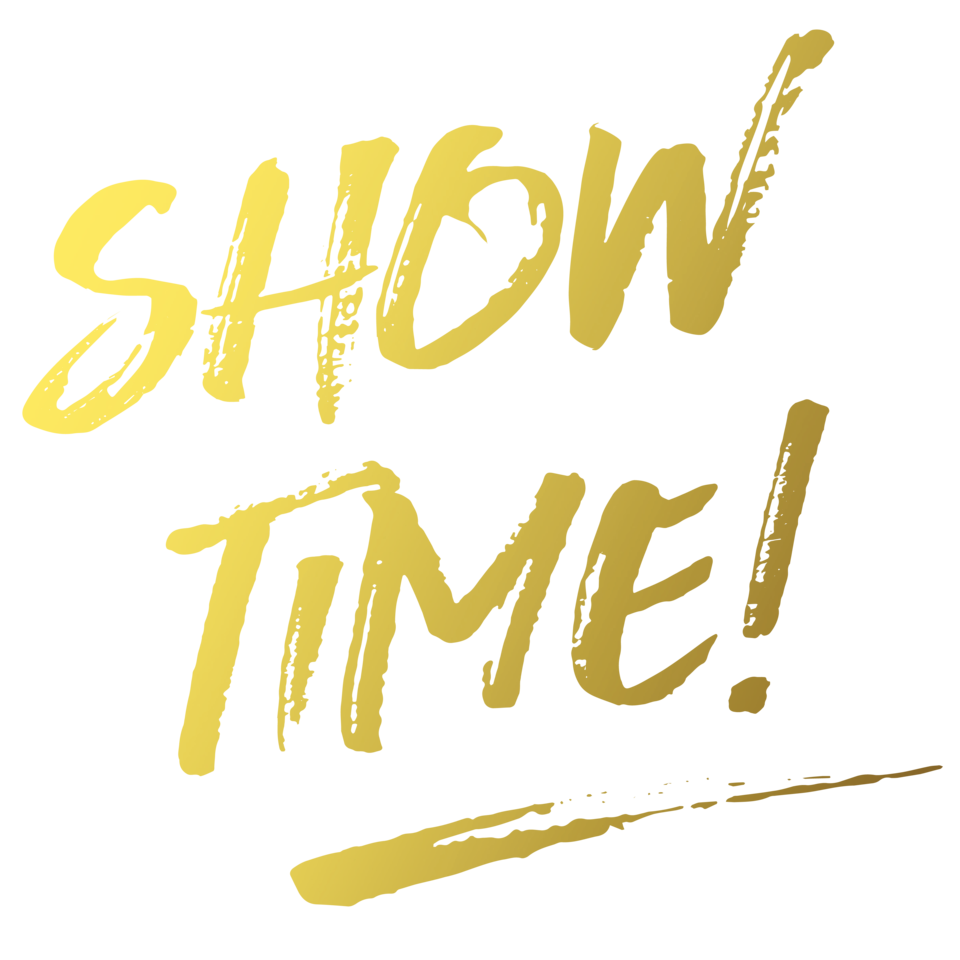 时间10分钟
小组展示
试判断图示电路的反馈极性，写出反馈过程，并说明反馈类型。
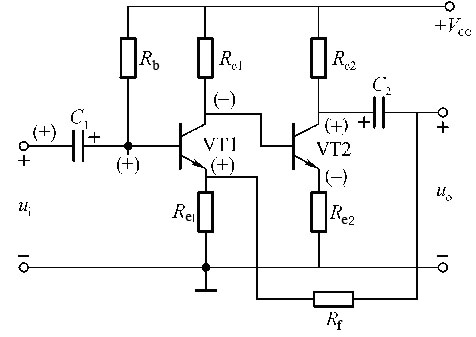 四、任务评价
任务二检测评价单
任务三
负反馈放大电路仿真与连线
03
一、任务导入
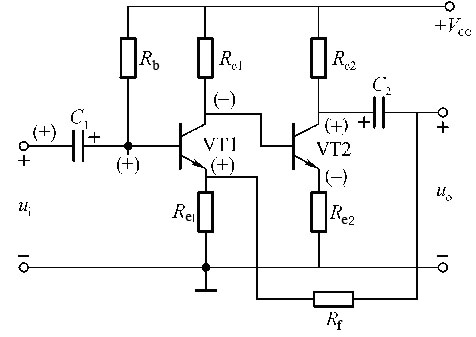 二、任务实施
b)	操作要求（1）连线前检查和筛选元器件，检查出不合格的元件、缺失的元件、模块的错误链接点；（2）按照电路图及电子连线工艺要求，将缺失的各元器件在电路板上进行布局、安装与连线；（3）熟练掌握连线方法，无错连、漏连情况；（4）所有操作符合行业安全文明生产规范；（5）连线完毕后，关闭电源，工具摆放整齐，场地清理干净。c）电路调试(1)选择+5V稳压电源，为放大电路提供直流电源。(2)函数信号发生器输出正弦波，为放大电路提供输入信号。(3)通过示波器观察放大电路的输出波形     ，并绘制在试卷上。(4)测量放大电路的静态工作点，并记录在下表中。
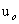 d)完成作答部分(1)测量放大电路的静态工作点，并记录到下表中
时间10分钟
d)完成作答部分
（2）绘制输出电压的波形图：
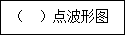 时间10分钟
三、成果展示
6个小队，每队展示2分钟，可以多人展示。
展示内容：静态工作点和输出电压波形。
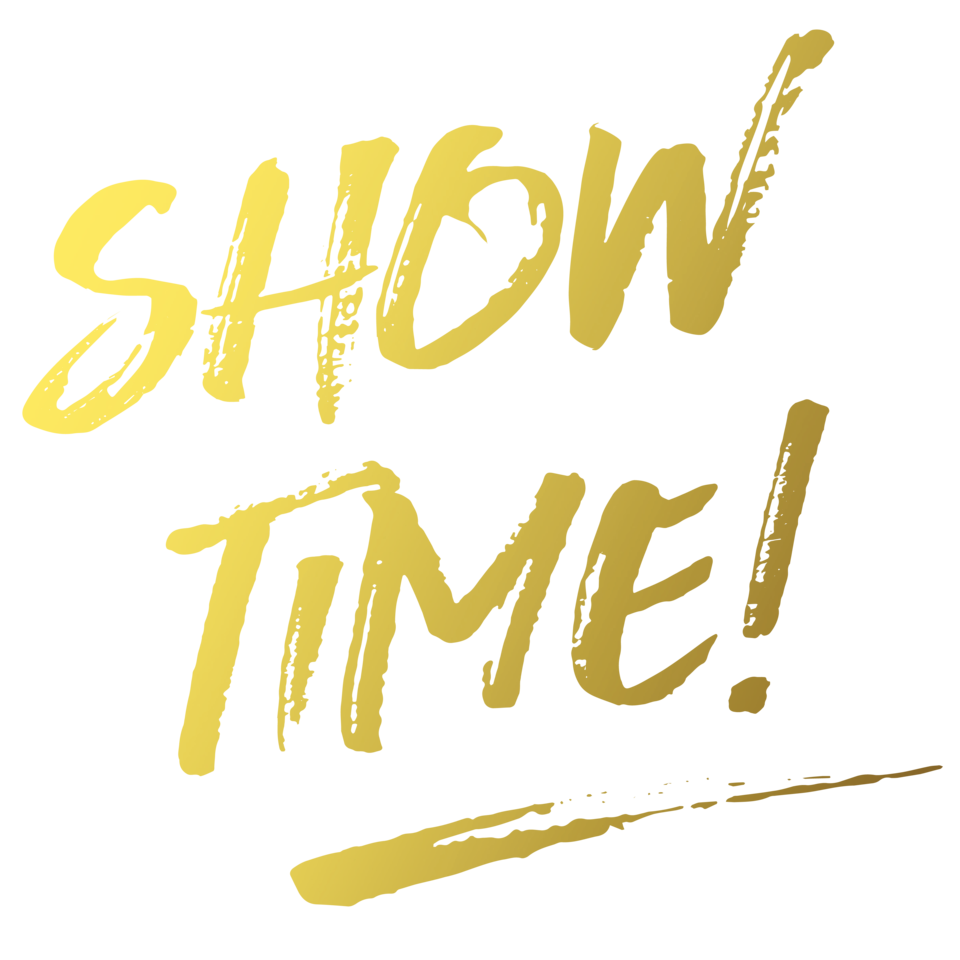 时间12分钟
四、任务评价
任务三检查评价单
时间5分钟
04
展示评价
小组内自评
小组间互评
教师综合评价
一、小组内自评
每组对自己组任务完成情况评价，并把打分情况交给老师。
每组代表要自述2分钟的评价内容，包含优点、缺点、缺失点等。
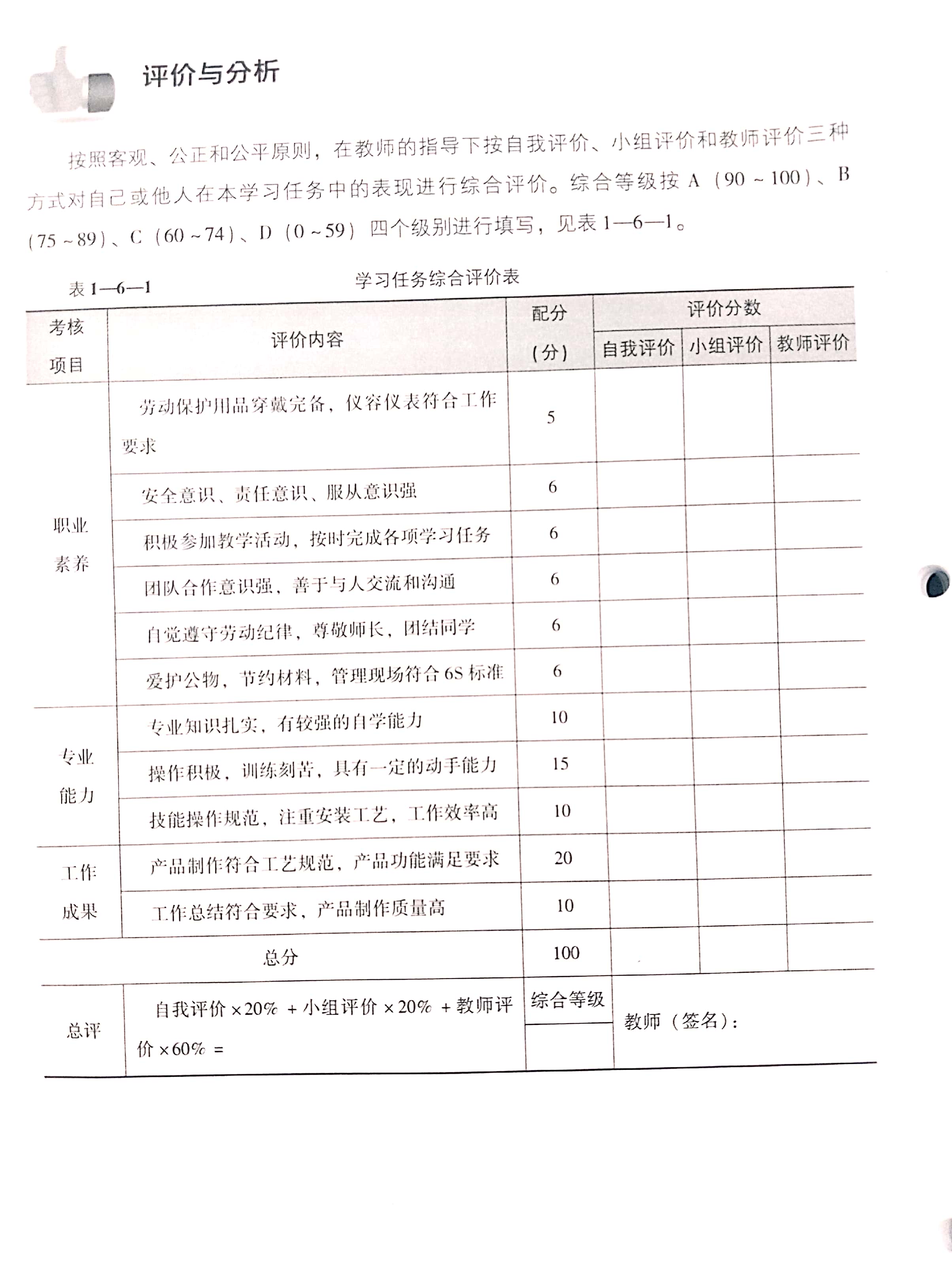 二、小组间互评
每组对其他组任务完成情况评价，并把打分情况交给老师。
每组代表要自述2分钟的其他组的评价内容，包含优点、缺点等。
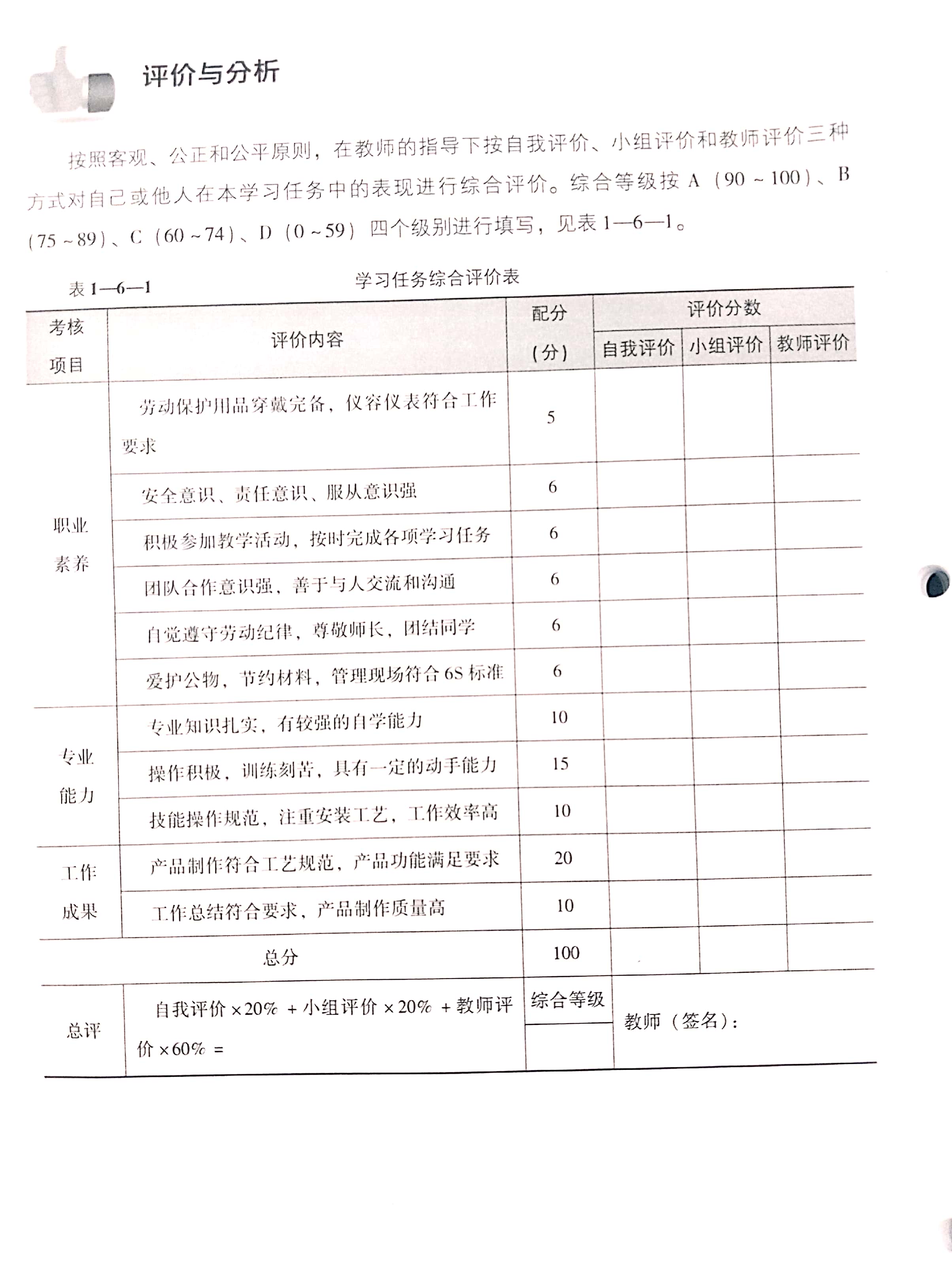 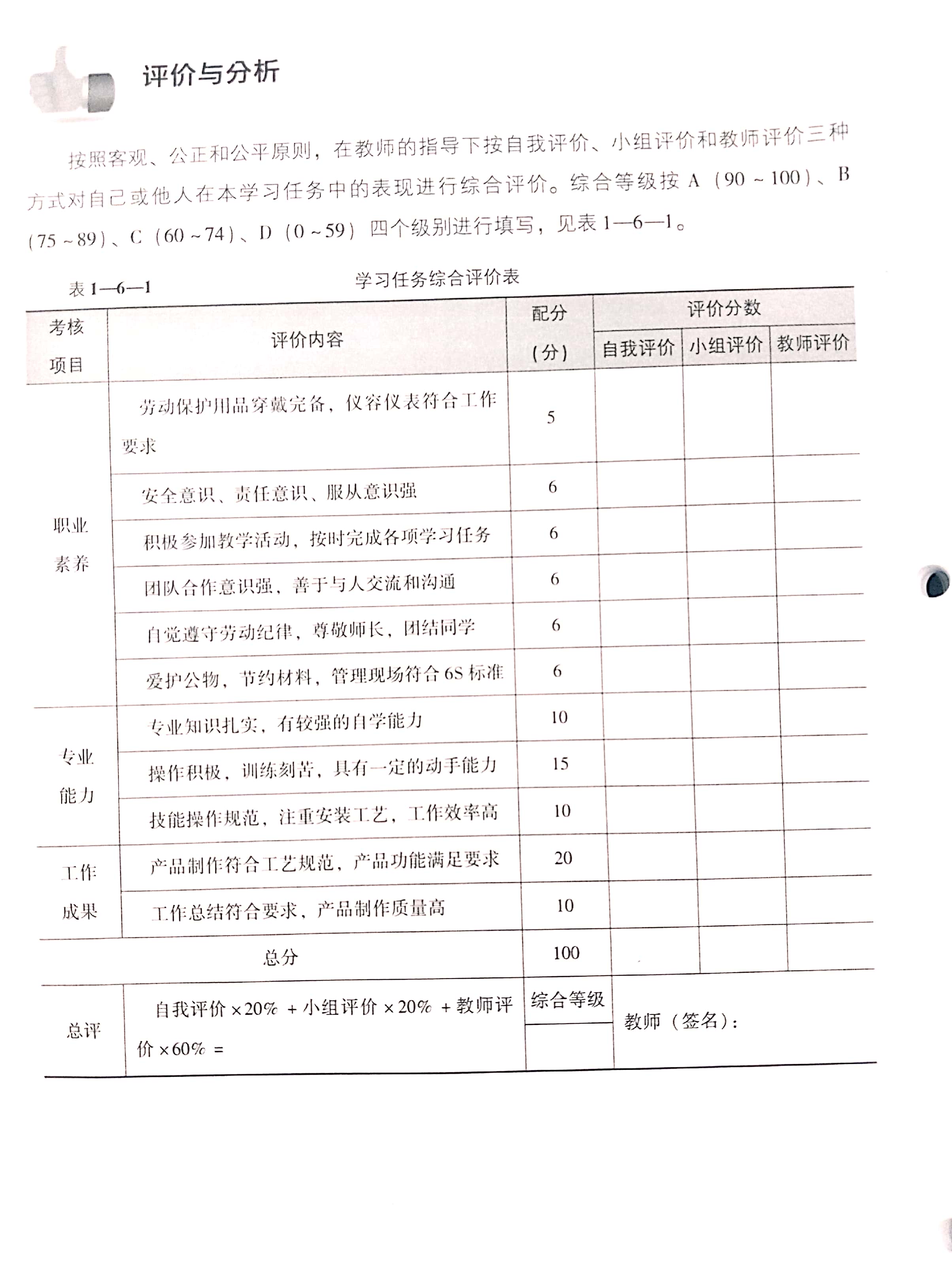 三、教师评价
职业素养
专业能力
工作成果
三个方面进行评价
05
归纳总结
1.收音机共发射极放大电路的安装调试2.分析负反馈放大电路3.负反馈放大电路的仿真与调试
归纳总结
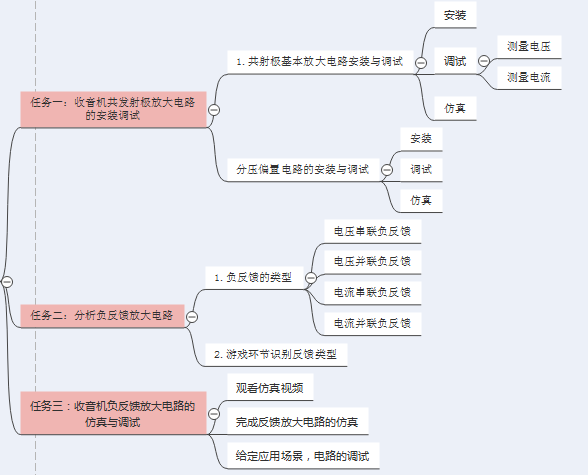 搜集资料正反馈放大电路
1.正反馈的应用；
2.正反馈的特点；
3.典型的正反馈电路
学而时习之，不亦说乎
聆听
谢谢
李海燕